SURADNJA MATIČNE ŠKOLE I ŠKOLE U BOLNICI – PRIMJER DOBRE PRAKSE
OŠ Ivana Gorana Kovačića, Zagreb
Učiteljice engleskog jezika: Tea Baričević i Barbara Žuljević
Nastavni sat u 4.a, OŠ I.G.Kovačića
What can I do with my friend?
I can sing a song…
A message to my new friend:
Homework:
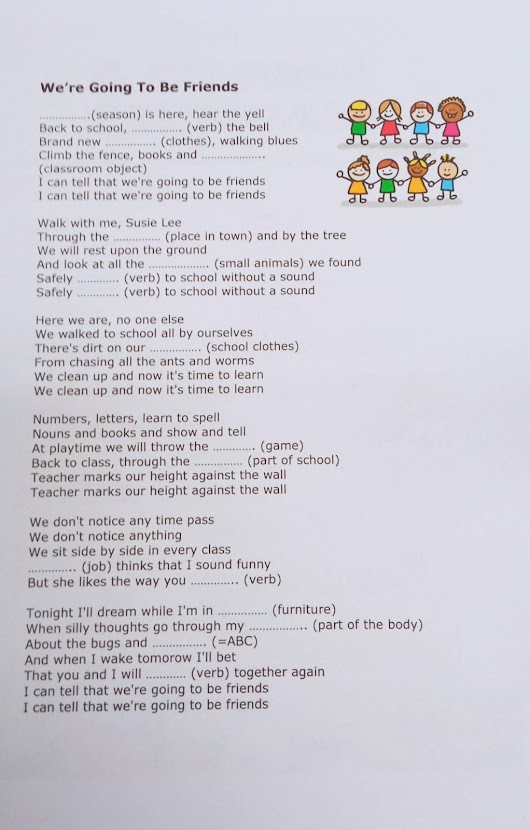 Let’s sing along:
Happy ladybugs
Homework is done!
Messages from friends 
Hvala na pažnji!